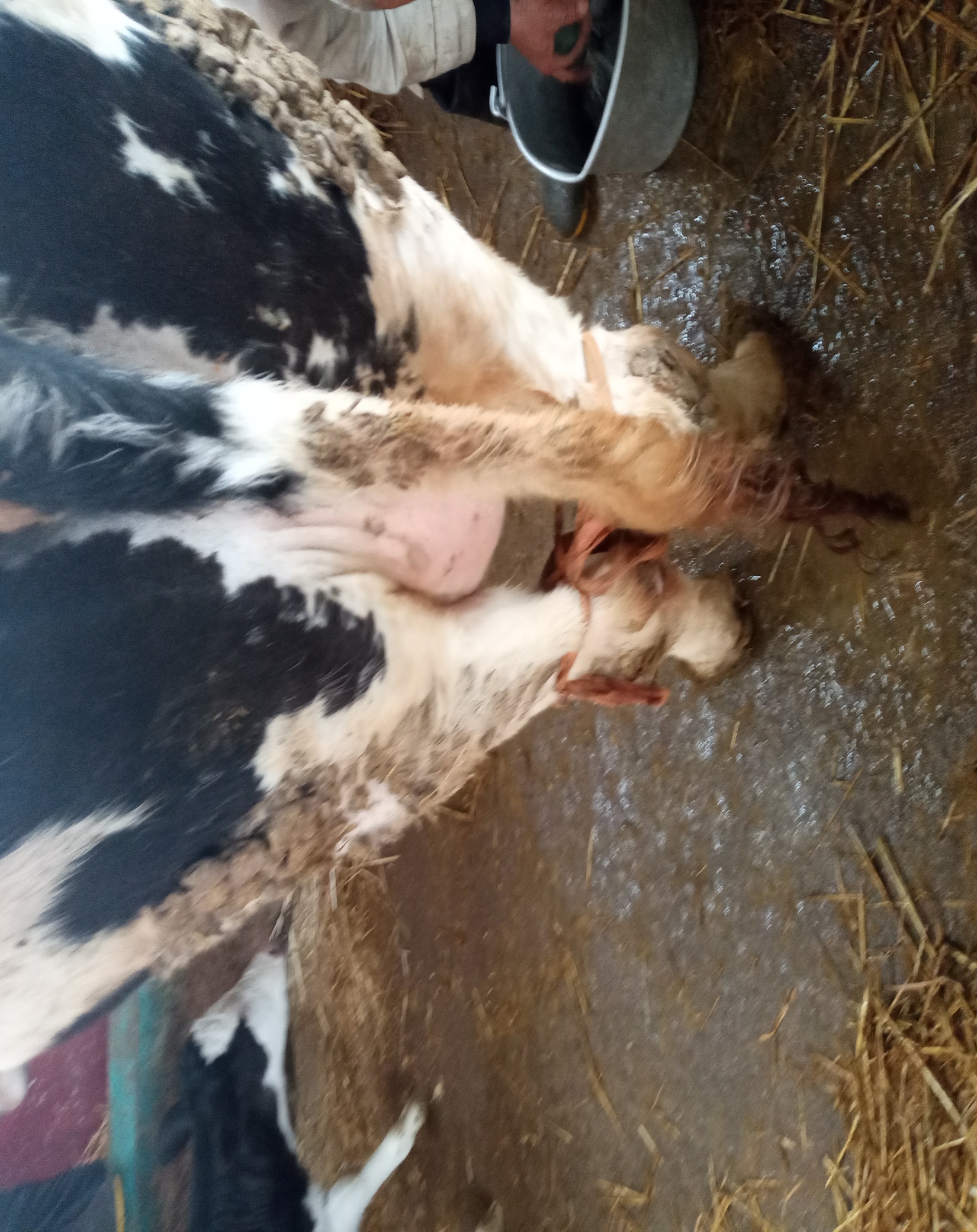 Dr : Bouchoucha .B       TP  clinique  Ruminants                     A5          2020/2021
Bon jour à toutes et à tous
12/12/2020
Dr: Bouchoucha . B / A5  2020-2021.  ISVK
1
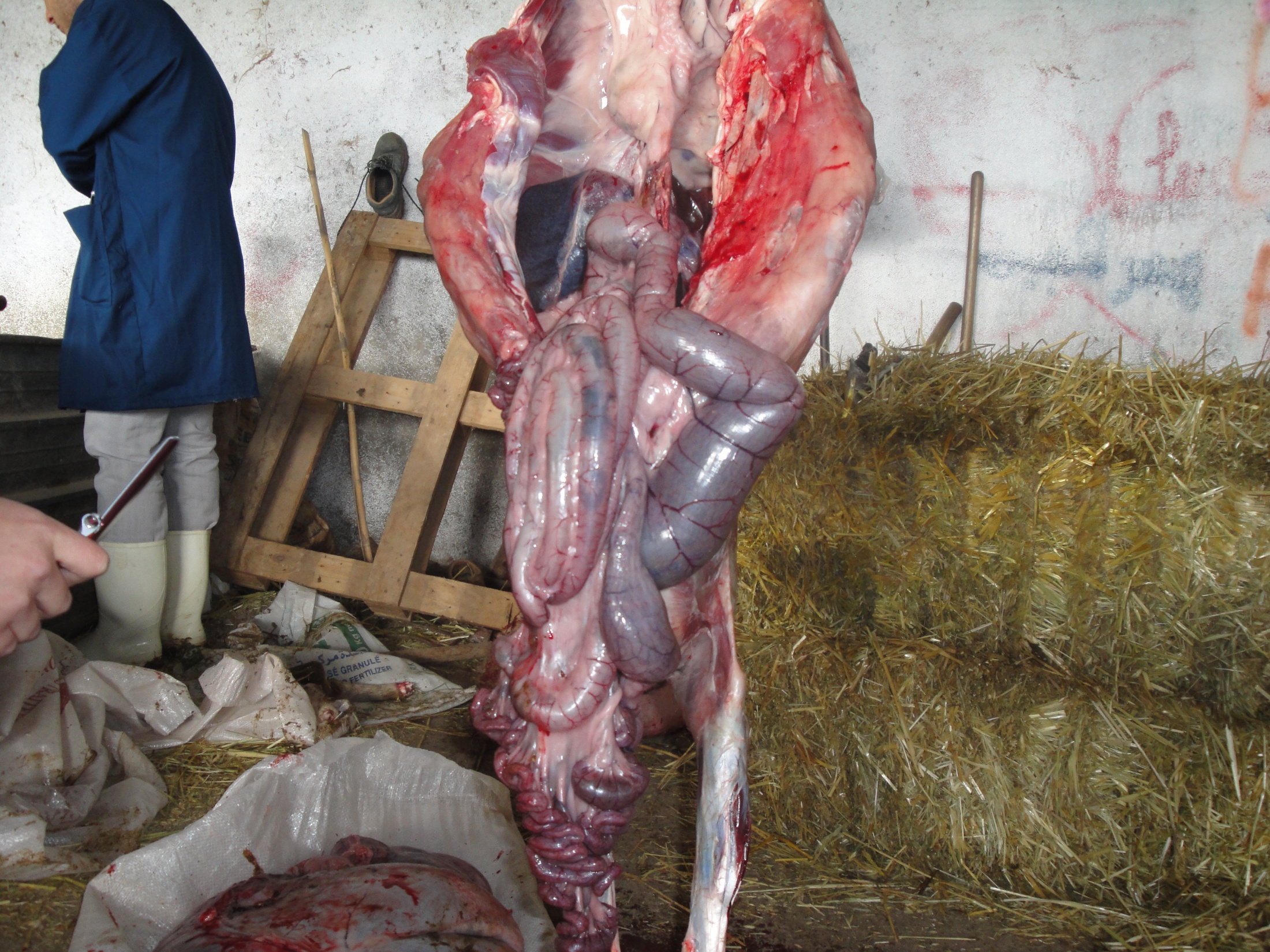 INTRODUCTION
la clinique TP se déroulera selon  un plan qui visera à étudier les cas cliniques mais SOUS  forme de DIAPO
12/12/2020
Dr: Bouchoucha . B / A5  2020-2021.  ISVK
2
CES CAS CLINIQUES SONT :
* les cas cliniques les plus fréquents au niveau des fermes visitées durant l’année 2019-2020 et même les années précédentes les fermes sont
       ferme BARAOUIA
         F   .     SERRAOUI 
         F.       SOUMMAM
         F       djeghbellou ?
3
12/12/2020
Dr: Bouchoucha . B / A5  2020-2021.  ISVK
Buts et Objectifs
Certe les cliniques devraient être faites:
sous forme de sorties , 
à coté de l’éleveur 
Avoir de l’animal (aux)devant nous ; mais cette conjoncture sanitaire de la SARS-COVID 2 nous a obligée de les programmer ainsi
12/12/2020
Dr: Bouchoucha . B / A5  2020-2021.  ISVK
4
Les buts de ces Tp cliniques:
c’est de prendre une vision et une idée assez complète sur les cas cliniques fréquemment rencontrés, (les plus courants)
la conduite et la démarche diagnostique envisageable ( de loin , de prés, )
12/12/2020
Dr: Bouchoucha . B / A5  2020-2021.  ISVK
5
les tests et prélèvements ( examens complémentaires )à demander et leurs objectifs ex: lait lors d’une mammite , pus lors de maladies abcédative
ainsi d'apprendre à mettre en place une prescription  + 
des consiels et recommandation selon le cas 
ex: abces : améliorer  l’hygiène de l’étable 
acidose équilibrer l’alimentation energie ,protéines, foins et paille
12/12/2020
Dr: Bouchoucha . B / A5  2020-2021.  ISVK
6
Matériels et méthodes
Dans le but de préparation de ces TP cliniques: 
 on a du faire un résumé des cas cliniques rencontrés durant une année universitaire (2019-2020) DANS DES FICHES DE SUIVI à travers plusieurs fermes ainsi que notre ferme pédagogique
A chaque fois;  on développe une étude et discussion via questions réponses avec les étudiants
12/12/2020
Dr: Bouchoucha . B / A5  2020-2021.  ISVK
7
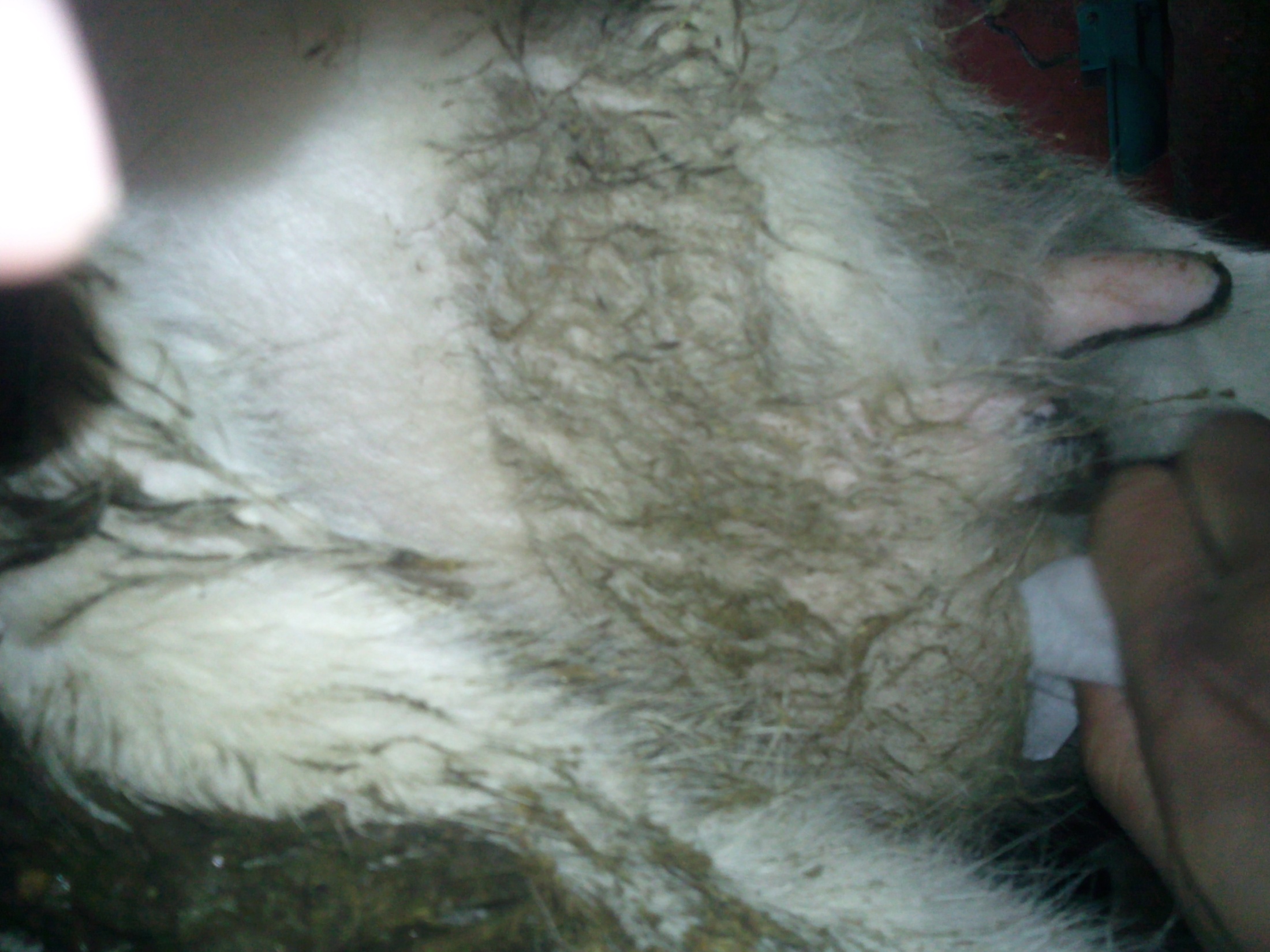 Descriptions des fermes et types d’elevages
Ces fermes se trouvent dans l’ensemble dans la région de Constantine ;
rôle de climat , été sèche  favorables pour les insectes, (ex tiques ,mouches ,moustiques….)
hiver froides favorisent les affections respiratoires (courant d’
*connaissances au tour de l’épidemiologie de la région : ex ,rage ,FA,FCO,Ectyma contagieux …..
12/12/2020
Dr: Bouchoucha . B / A5  2020-2021.  ISVK
8
Types d’elevages exercés
Certainement , Il ya des pathologies et troubles qui sont fortement liées au type d’elevage suivi
ex: élevage extensif : maladies parasitaires ex: hypodermose,douve,strongyloses,gales
Malasies bacteriennes: brucellose, TBC, piétin
Malasies virales: clavée
Troubles carentiels, rachitisme et ostéomalacie
Autres: RPT, indigestion et météorisations (G+S)
12/12/2020
Dr: Bouchoucha . B / A5  2020-2021.  ISVK
9
Elevage intensif : 
mammites , 
troubles de fertilité ( anoestrus, follicules kystiques ),
boiteries , 
troubles d’acidose (aliments acidogenes), 
cétose ,
hypocalcémie , ….
12/12/2020
Dr: Bouchoucha . B / A5  2020-2021.  ISVK
10
Elevages semi intensifs :
mammites, 
T fertilités, 
boiteries bactériennes  moins importantes (???) , 
F .vitulaire, 
affections respiratoires, diarrhées néonatales, entérotoxémie, ectyma .C, NCC, listerioses
12/12/2020
Dr: Bouchoucha . B / A5  2020-2021.  ISVK
11
Dans nos ferme seulement on a deux  types d’élevages : 
1- intensif :caractérisé par :
une alimentation assez riche en énergie (concentré ??, ensilage…) 
Races élevées à prédominance prime holstein
12
12/12/2020
Dr: Bouchoucha . B / A5  2020-2021.  ISVK
insuffisance  d’exercice physique (vie sédentaire car les animaux ne sortent douvant pas aux pâturages
12/12/2020
Dr: Bouchoucha . B / A5  2020-2021.  ISVK
13
2- type d’élevage semi intensifcaractérisé par :
*les animaux reçoivent une alimentation très riche en énergie  (????) ,donnez nous des exmples

*les animaux sortent au pâturage (????) quels sont les troubles que nous pouvions avoir
12/12/2020
Dr: Bouchoucha . B / A5  2020-2021.  ISVK
14
FERME Avec  TYPE INTENSIF
1*ex : F.serraoui avec race prime holstein (pie noire) quelques tetes de race montbeliarde (pie rouge)


2*F. soummam avec race prime holstein (pie noire)
12/12/2020
Dr: Bouchoucha . B / A5  2020-2021.  ISVK
15
ferme avec type d’élevage semi intensif
*ferme baraouia : avec trois races bovines 

Race holstein 
Race tarentaise
Race montbéliarde
12/12/2020
Dr: Bouchoucha . B / A5  2020-2021.  ISVK
16
ferme Dgeghbellou 
Races montebeliarde
AVANT : races holstein+brune des alpes +normande…
12/12/2020
Dr: Bouchoucha . B / A5  2020-2021.  ISVK
17
NB: il ya des fermes qui pratiquent et exercent l’elevage ovin également
*ferme baraouia (race ouled djellel ???? )
Ferme dheghbellou (race ouled djellel ????)
12/12/2020
Dr: Bouchoucha . B / A5  2020-2021.  ISVK
18
Alimentation : qualitativement
1-aliment grossier :
Foin et/ou paille (toutes les fermes ) malgré pauvre en matière de qualité nutritive (rôle??)
Fourrage vert : Paturage au printemps ou bien Luzerne, avoine  cultivés  (dgeghbellou)
Ensilage (serraoui, Barraouia, preparé au niveau de ces fermes ,,?????? boiteries
soummam , ENRUBANé (moisissures???)
12/12/2020
Dr: Bouchoucha . B / A5  2020-2021.  ISVK
19
Personnels et technicité
Chaque  ferme a un médecin vétérinaire avec lui ils travaillent et ils demandent leurs conseils et recommandation
F.baraouia a un technicien en agronomie qui assure le suivi de l’alimentation (quantité et qualité )
12/12/2020
Dr: Bouchoucha . B / A5  2020-2021.  ISVK
20
*Questions : !!!!!!!!!????????
12/12/2020
Dr: Bouchoucha . B / A5  2020-2021.  ISVK
21
pourait il avoir une relation entre  le type d’elevage et l’apparitions de certaines pathologies ou troubles ????-LESQUELLES?
12/12/2020
Dr: Bouchoucha . B / A5  2020-2021.  ISVK
22
UN MODE D’ELEVAGE manque –t-il ,lequel
12/12/2020
Dr: Bouchoucha . B / A5  2020-2021.  ISVK
23
donner ses caractéristiques …???* ET LES MALADIES QUE POURAIT- IL ETRE EN CAUSE
12/12/2020
Dr: Bouchoucha . B / A5  2020-2021.  ISVK
24